غزوات النبي صلى الله عليه وسلم
الوحدة
5
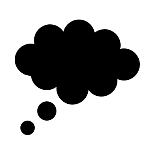 الدرس الرابع
موقع غزوة بدر
غزوة بدر
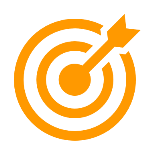 غزوة بدر ( 2 هـ ) :
غزوات النبي صلى الله عليه وسلم
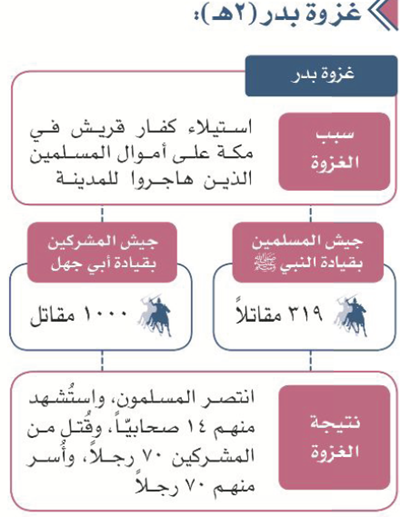 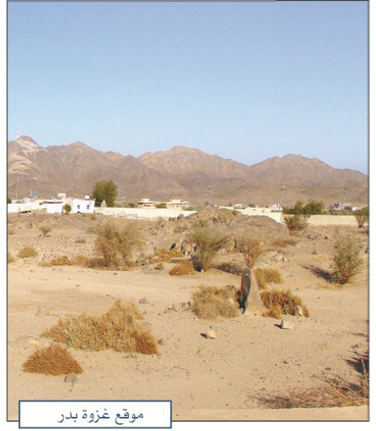 لمّا بلغ نبينا محمد صلى الله عليه وسلم قدوم أبي سفيان من بلاد الشام إلى مكة المكرمة بقافلة تجارية لقريش, رأى رسول الله أن يعترض تللك القافلة التي كان جزء منها مأخوذاً من أموال المهاجرين , وأن يُعيد للمسلمين ما سُلب منهم , ثم قرر ابو سفيان تغيير خط سير القافلة إلى طريق الساحل , فنجا بها .وبعث إلى قريش يخبرها بأمر جيش المسلمين ويطلب نجدتهم فخرجت قريش لقتال المسلمين, فأخبرهم بأن لا حاجة لتحرك الجيش . لكن أبا جهل أصرّ على متابعة المسير , فعسكر جيش كفار قريش في موقع بدر منتظرين قتال المسلمين , فاستشار نبينا محمد صلى الله عليه وسلم أصحابه رضي الله عنهم في قتال كفار قريش أو العودة , فأيدوه في قتالهم .
الوحدة 
5
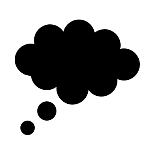 الجواب
الدرس الرابع
غزوات النبي صلى الله عليه وسلم
هرباً من المسلمين الذين كانوا يريدون اعتراض طريق القافلة
نشاط 3
ما سبب اتجاه أبي سفيان بالقافلة نحو طريق الساحل ؟
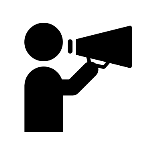 تجدنا  في جوجل
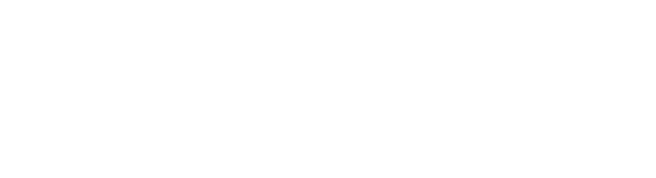 الوحدة 
5
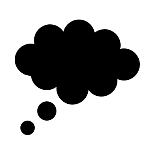 الجواب
الجواب
الدرس الرابع
مخطط غزوة بدر
قافلة أبو سفيان القادمة من الشام
غزوات النبي صلى الله عليه وسلم
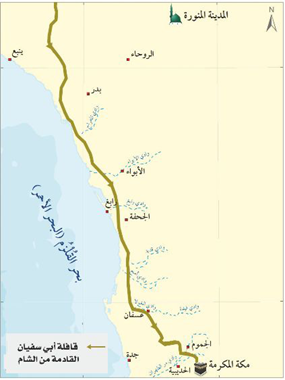 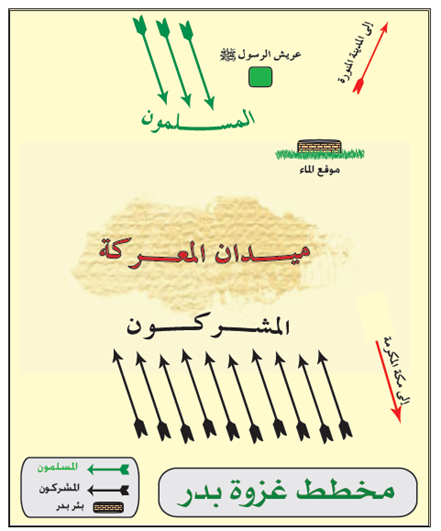 كان قريب من موقع الماء الوحيد في أرض المعركة
نشاط 3
نشاط 3
من مخطط الغزوة يوضح الطلبة ما يأتي :  

أ- ما الذي كان يميّز موقع جيش المسلمين عن موقع جيش المشركين ؟
ب- لماذا انتصر المسلمون رغم قلة عددهم ؟
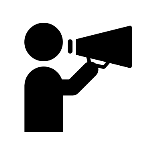 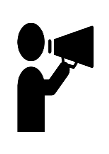 توفيق الله واستجابته لدعائهم – التخطيط الجيد والإيثار عند المسلمين وقوة عزيمتهم
الوحدة
5
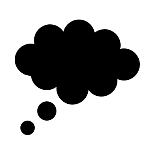 الدرس الرابع
سار نبينا محمد صلى الله عليه وسلم بالجيش وعسكر بهم أمام جبل أحد ووضع 50 رامياً على جبل ( يعرف الآن بجبل عينين ) لحماية ظهور المسلمين  , وأمرهم بألا ينزلوا عن الجبل مهما تكن النتائج. بدأ جيش  كفار قريش في التراجع , عندها ظن الرماة أن الهزيمة حلّت بجيش كفار قريش , فتركوا مواقعهم - إلا قليلاً منهم – ليشاركوا في جمع الغنائم , وهو ما أحدث ثغرة في جيش المسلمين فاستغل خالد بن الوليد ذلك - وكان حينها أحد قادة جيش كفار قريش قبل إسلامه – وانسحب خلف الجبل ثم هاجم المسلمين وهزم جيشهم .
غزوة أُحد
جزء من جبل أحد وموقع جبل الرماة منه
مخطط غزوة احد
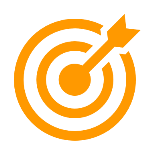 غزوة أُحد ( 3 هـ ) :
غزوات النبي صلى الله عليه وسلم
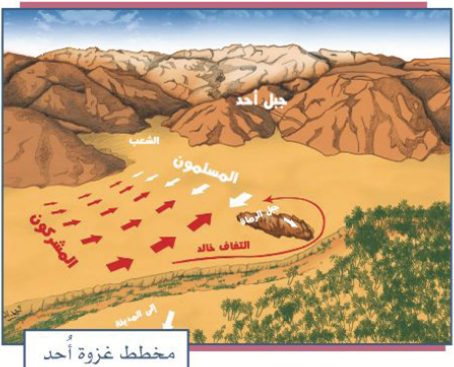 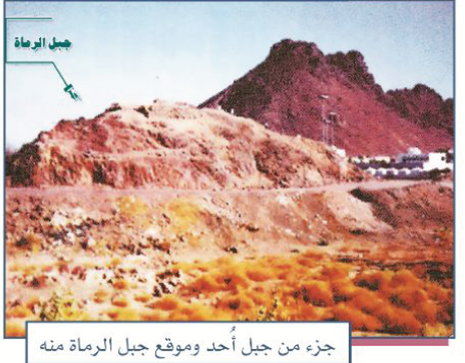 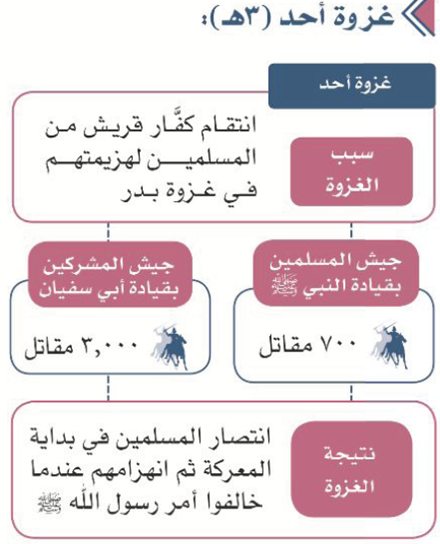 الوحدة 
5
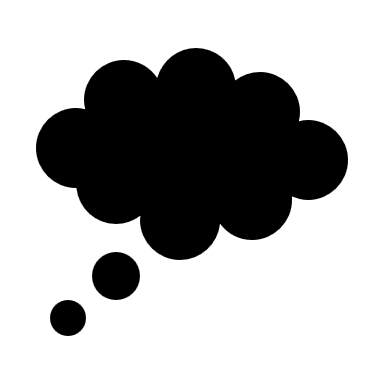 الجواب
الجواب
الدرس الرابع
غزوات النبي صلى الله عليه وسلم
كانت غزوة أحد مليئة بالدروس المستفادة منها حيث أن مخالفة كلام القائد
 والعصيان من أهم أسباب الهزيمة وتخلف النصر عن الأمة
نشاط 4
في رأيك ما الدروس المستفادة من خسارة جيش المسلمين في غزوة أحد ؟
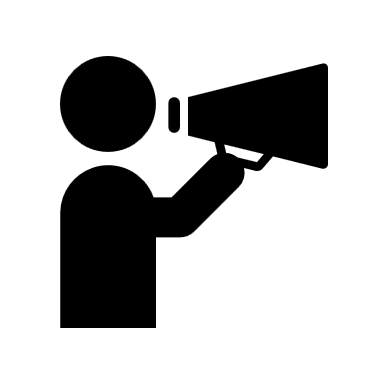 و أيضاً حب الدنيا على الآخرة والطمع ومن العبر الهامة من غزوة أحد : 
رحمة النبي الكريم بأصحابه
الوحدة
5
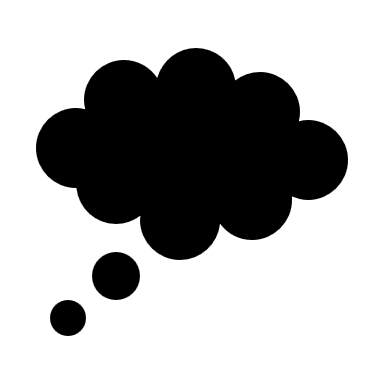 الدرس الرابع
غزوة الخندق
أعداد جيش المسلمين و أعداد جيس المشركين
لمّا سمع نبينا محمد صلى الله عليه وسلم بتحركات الأحزاب استشار أصحابه في الأمر ,فأشار عليه الصحابي سلمان الفارسي رضي الله عنه بحفر الخندق في الجهة المعرضة للهجوم , فحفروه واقتحم بعض فرسان الأحزاب الخندق فتصدّى لهم علي بن أبي طالب رضي الله عنه مع نفر من المسلمين وانتصروا عليهم .
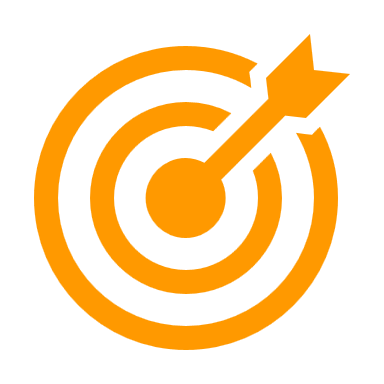 غزوة الخندق ( 5 هـ ):
غزوات النبي صلى الله عليه وسلم
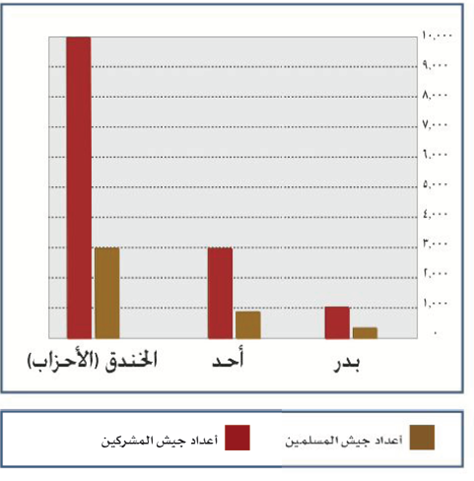 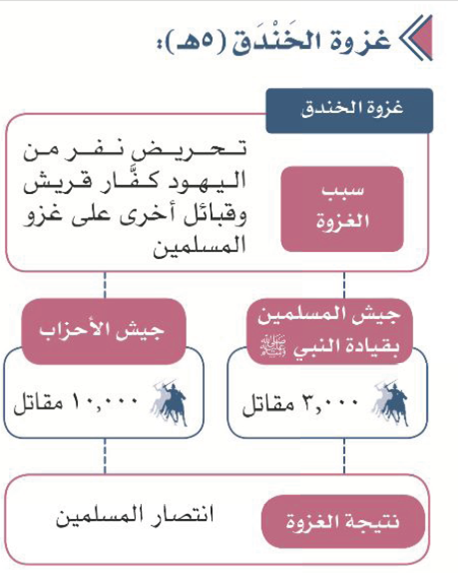 الوحدة
5
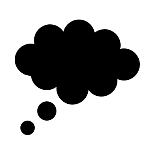 الدرس الرابع
مخطط غزوة الخندق
أمر نبينا محمد صلى الله عليه وسلم نعيم بن مسعود رضي الله عنه الذي أسلم دون علم قومه أن يزعزع صفوف الأحزاب بالخدعة , فاستطاع بما وهبه الله من ذكاء أن يفرق بين قريش والقبائل الأخرى وحلفائهم من اليهود , و أوقع في نفوس كل منهم الشك في الآخر , وكان لهذا العمل أثر كبير في إضعاف المتحالفين . ثم هيا الله النصر للمسلمين , فأرسل على الأحزاب الريح الباردة التي اقتلعت خيامهم وكفأت قدورهم , وأصابهم الهلع  , فرجعوا إلى بلادهم خائبين .
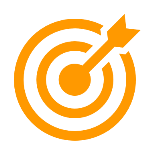 ماذا حدث للأحزاب ؟
غزوات النبي صلى الله عليه وسلم
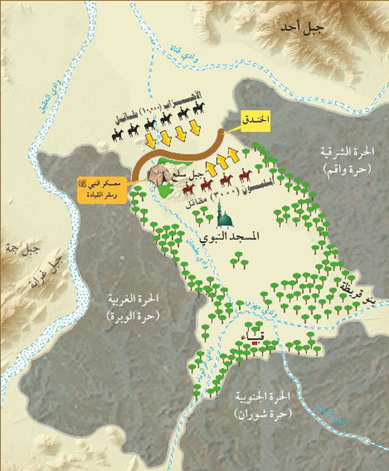 الوحدة 
5
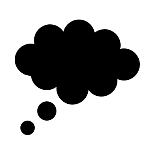 الجواب
الجواب
الدرس الرابع
غزوات النبي صلى الله عليه وسلم
سميت بغزوة الأحزاب بسبب تحالف اليهود والمشركين على قتال المسلمين
 ونقض العهود
نشاط 5
نشاط 5
ما الجهة التي حُفر فيها الخندق ؟
ما سبب تسمية غزوة الخندق بغزوة الأحزاب ؟
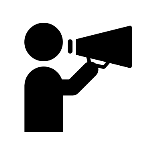 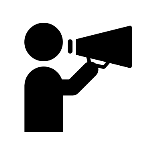 الجهة الشمالية
الوحدة 
5
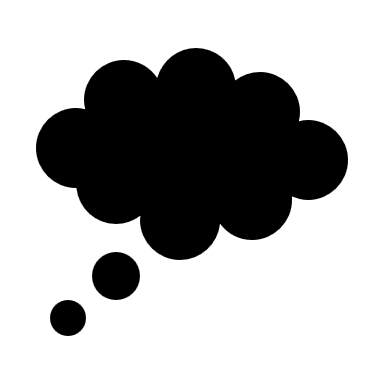 الجواب
الجواب
الدرس الرابع
غزوات النبي صلى الله عليه وسلم
قيل : ستة أيام – وقيل : مدة تتراوح بين ستة أيام إلى شهر
نشاط 5
نشاط 5
لماذا لم يُحفر الخندق في الجهات الأخرى من المدينة المنورة ؟
كم عدد الأيام التي استغرقها حفر الخندق ؟
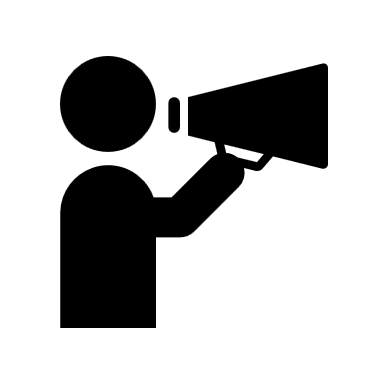 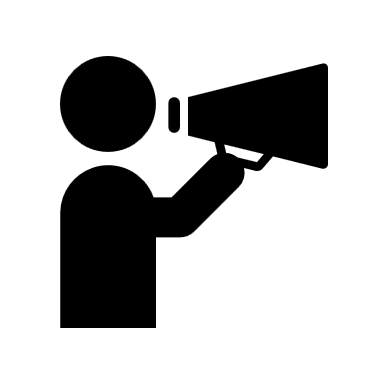 لأنها كانت حصينة منيعة
الوحدة
5
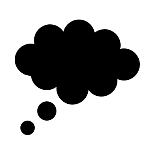 الدرس الرابع
مكة المكرمة
فتح مكة
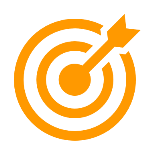 لماذا عزم نبينا صلى الله عليه وسلم على فتح مكة المكرمة ؟

في السنة السادسة من الهجرة خرج النبي صلى الله عليه وسلم على رأس ( 1400 ) من المسلمين قاصداً مكة المكرمة يريد أداء العمرة فوصل إلى الحديبية وفاوضته قريش وعقدت معه صلح الحديبية الذي تضمن تأجيل دخول المسلمين مكة المكرمة لأداء العمرة إلى العام التالي , ووقف القتال عشر سنوات .
فتح مكة  ( 8 هـ ) :
غزوات النبي صلى الله عليه وسلم
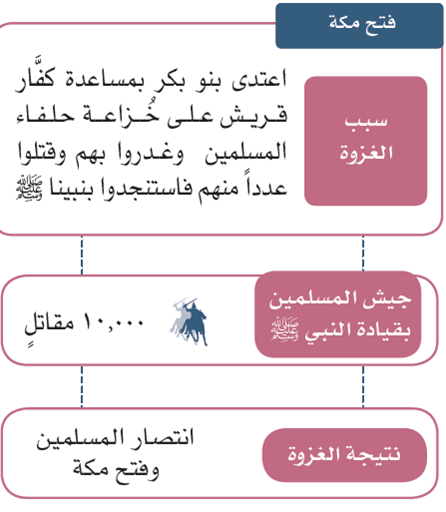 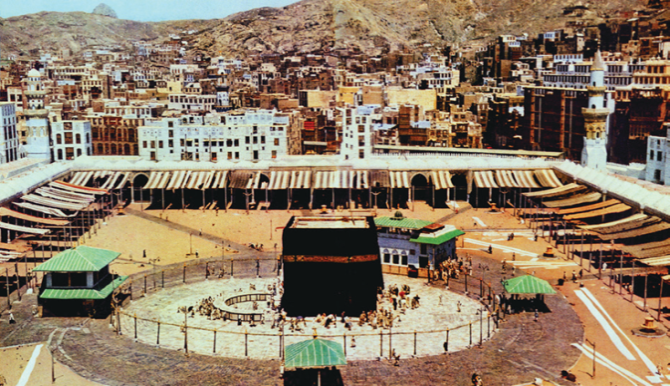 الوحدة
5
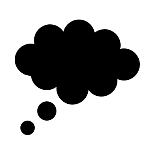 الدرس الرابع
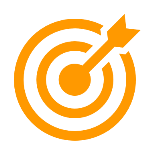 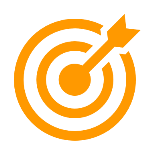 بعد أن تأكد النبي صلى الله عليه وسلم من نقض كفار قريش الصلح أمر أصحابه رضي الله عنهم بالتجهيز للغزو وكتمان الأمر و وتوجه بهم نحو مكة المكرمة سراً حتى لا ينتشر الخبر , وقد بلغ عدد الذين خرجوا معه ( 10000) عشرة آلاف رجل , حتى وصل بهم مرَّ الظهران , فأوقدوا النيران , ثم قسمهم أربع فرق .
خطة فتح مكة  ( 8 هـ ) :
غزوات النبي صلى الله عليه وسلم
أحداث الفتح :
أمر نبينا صلى الله عليه وسلم الفرق أن تدخل مكة المكرمة , وألا تقاتل إلا إذا أُكرهت على القتال , ثم تحركت كل فرقة في الطريق الذي أُمرت بالدخول منه .
الوحدة 
5
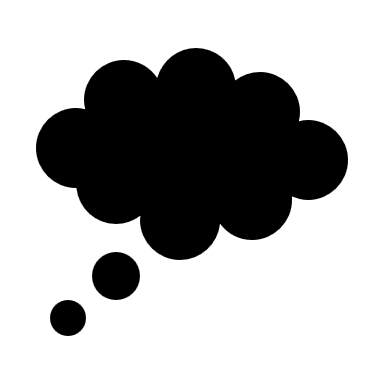 الجواب
الجواب
الدرس الرابع
طرق دخول فرق جيش المسلمين
غزوات النبي صلى الله عليه وسلم
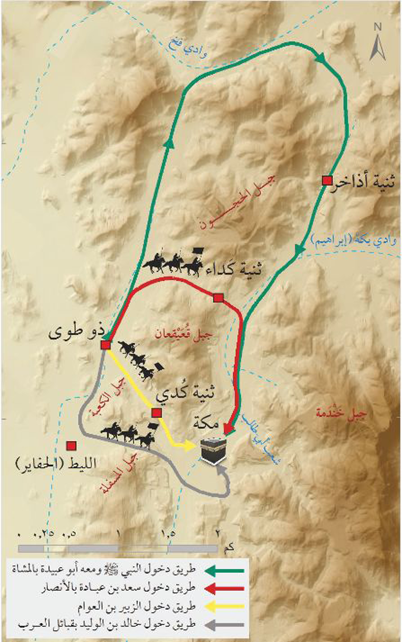 فرقة بقيادة  :   الزبير بن العوام ,  فرقة بقيادة : خالد بن الوليد
نشاط 6
يكمل الطلبة الفراغات الآتية بما يناسبها :

قسم نبينا صلى الله عليه وسلم جيوش فتح مكة المكرمة إلى :
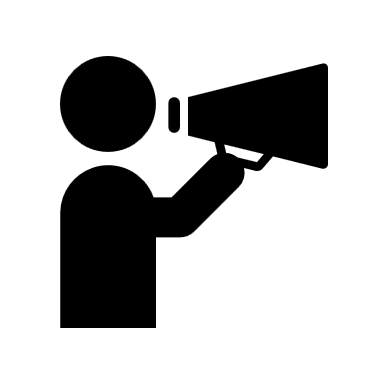 فرقة بقيادة : أبي عبيدة بن الجراح  ,  فرقة بقيادة : قيس بن سعد بن عبادة
الوحدة
5
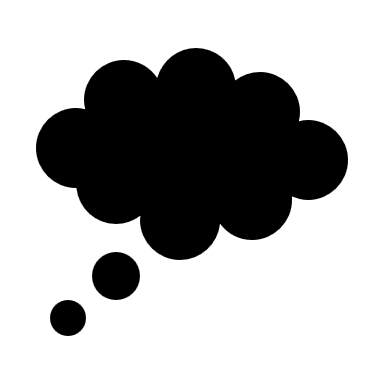 الدرس الرابع
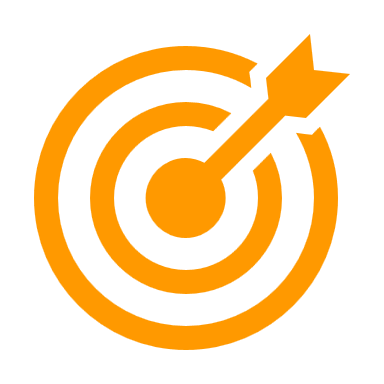 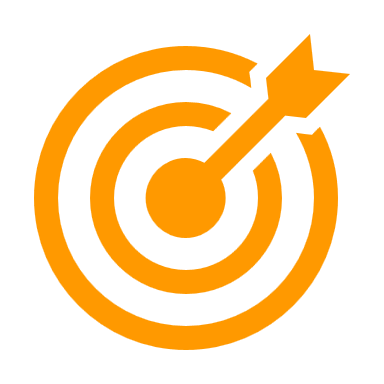 دخول النبي صلى الله عليه وسلم مكة المكرمة :
غزوات النبي صلى الله عليه وسلم
استسلم كفار قريش , فدخل نبينا محمد صلى الله عليه وسلم مكة المكرمة وهو مطأطئ رأسه حتى إن ذقنه كادت تلامس واسطة رحله تواضعاً لله و ثم أمر بتحطيم الأصنام وتطهير البيت الحرام منها , وشارك بيده الشريفة بتكسيرها , فجعل يطعنها بعود في يده , ويقول : جاء الحق وزهق الباطل إن الباطل كان زهوقاً , ثم طاف حول الكعبة وأمر بفتحها , فدخلها صلى الله عليه وسلم وصلى فيها ركعتين .
ما موقف نبينا محمد صلى الله عليه وسلم من قريش الذين طالما ناصبوه  العداء ؟
عندما خرج نبينا صلى الله عليه وسلم من الكعبة كانت قريش قد ملأت المسجد صفوفاً ينتظرون ما يصنع بهم فقال صلى الله عليه وسلم : لا إله إلا الله وحده لا شريك له صدق وعده ونصر عبده وأعز جنده وهزم الأحزاب وحده ثم قال : يا معشر قريش , ما تظنون أني فاعلٌ بكم ؟ فقالوا : خيراً أخ كريم  , وابن أخ كريم , قال صلى الله عليه وسلم ( فإني أقول لكم كما قال يوسف لإخوته : لا تثريب عليكم اليوم , اذهبوا , فأنتم الطلقاء ) .

لقد ضرب نبينا محمد صلى الله عليه وسلم بهذا مثلاً رائعاً في العفو عند المقدرة , مظهراً قيم التسامح والرحمة .
الوحدة 
5
نتائج فتح مكة المكرمة
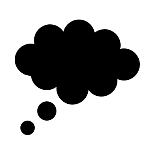 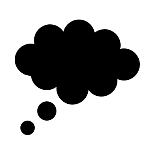 الدرس الرابع
غزوات النبي صلى الله عليه وسلم
تمهيد الطريق لتوحيد جميع أرجاء شبه الجزيرة العربية ونشر الإسلام خارجها
تطهير البيت الحرام من الأوثان والأصنام
انتشار الإسلام في شبه الجزيرة العربية
إقبال الناس على دين الله أفواجاً
4
3
1
2
الدروس المستفادة من فتح مكة المكرمة :
أهمية العهود ولزوم تجنب نكثها وسوء عاقبة الخيانة ونقض العهد
عفو نبينا الكريم وصفحه عن المسيئين له ومعاملته الحسنة معهم
وحدة الصف والتكاتف بين أصحاب رسول الله صلى الله عليه وسلم
التخطيط وحسن التدبير في مواجهة الأعداء
تواضع نبينا صلى الله عليه وسلم وهو يدخل مكة المكرمة منتصراً
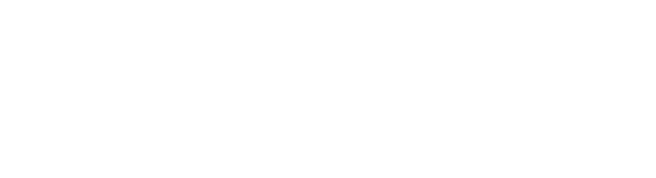 جميع الحقوق محفوظة لموقع حلول اون لاين يحق لك الاستخدام والتعديل عليها كما تشاءلكن يحرم بيعها او نشرها في المواقع الاخرى
انتهى الدرس